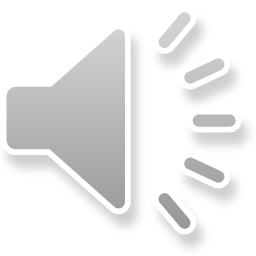 Listening
1. Listen and circle the sports the children like.
Click here to listen
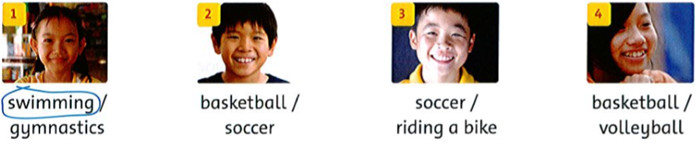 1. A. What do you like doing, Oanh
B. I don't really like team sport. But I love exercise and I love water. What do I like doing? Well, I go to the pool…. And I jump the water. Can you guess what is this?
2. A. What about you Son? What do you like doing?
B. I love sport. What's my favorite sport? Can you guess? We play on a sport field. There are two teams and there are two goals. We play with 1 ball. We catch the ball into the goal.
3. A. Do you like sport, Quang? What do you like doing,?
B. I don't like soccer and I don't like swimming. But I do like going out with my friends. We go to the park and ride a bike really fast. Sometime we have raises to see who can go to the fastest.
4. A. And what about you, Thu?
B. I love all teams boy. My favorite is again we play in two team. We play on a court. There are two basket. We bangs the ball and throw it. What's my favorite sport?
2. Listen again and write T (true) or F (false).
1. Oanh loves playing team sports. __F__
3. Quang does his favorite sport at a sports field. ___
2. Son plays his sport in the park. _____
4. Thu likes playing in a team. _____
3. Ask and answer about what you like doing. Remember to use the correct verb.